ТЕМА №3.
ПРАВОВЕ ЗАБЕЗПЕЧЕННЯ ГЕНДЕРНОЇ РІВНОСТІ В УКРАЇНІ
ПЛАН ЛЕКЦІЇ:
1. Загальна характеристика правового регулювання забезпечення гендерної рівності
2. Конституційні засади забезпечення гендерної рівності в Україні
3. Загальна характеристика законодавчого забезпечення гендерної рівності в Україні
4. Підзаконні акти в механізмі правового регулювання гендерної рівності в Україні
РЕКОМЕНДОВАНА ЛІТЕРАТУРА:
Аніщук Н. В. Основи гендерного права України: підручник. Одеса: Фенікс, 2013. 207 с. 
Гончарова Ю. А. Роль та місце принципу ґендерної рівності в сучасному міжнародному праві: автореф. дис. … канд. юрид. наук. Київ, 2017. 26 с. 
Грицай І. О. Гендерні аспекти забезпечення основних прав і свобод людини й громадянина в Україні: теоретико-правовий аспект. Науковий вісник Дніпропетровського державного університету внутрішніх справ. 2018. № 1 (90). С. 38-45.
Деметрадзе Т. Р. Конституційний принцип рівності прав жінки і чоловіка: поняття, зміст, механізм його реалізації та захисту: автореф. дис. ... канд. юрид. наук. Ужгород, 2015. 23 с.
Жінки. Мир. Безпека: інформ.-навч. посібник з ґендерних аспектів конфліктів для фахівців сектору безпеки. Київ, 2017. 268 с. 
Журавльова Г. С. Принцип рівності та заборони дискримінації у конституційному праві: монографія. Запоріжжя: Статус, 2017. 322 с. 
Левченко К. Б. Реалізація в Україні положень міжнародно-правових актів з прав жінок (на прикладі Конвенції ООН «Про ліквідацію всіх форм дискримінації щодо жінок»). Харків: Вид-во Нац. ун-ту внутрішніх справ, 2003. 40 с.
Гендерна рівність  - рівний правовий статус жінок і чоловіків та рівні можливості для його реалізації,  що дозволяє особам  обох статей   брати   рівну   участь   у  всіх  сферах  життєдіяльності суспільства
рівні права жінок  і  чоловіків  -  відсутність обмежень  чи  привілеїв за ознакою статі; 
рівні можливості   жінок   і  чоловіків  -  рівні  умови  для реалізації рівних прав жінок і чоловіків;
Параметри рівності чоловіків та жінок
Нормативно-правові засади забезпечення принципу гендерної рівності знаходять своє об’єктивне відображення у системі чинного законодавства, яку складають:
Основний Закон відображає загальноприйнятий підхід забезпечення гендерної рівності:
Комплекс взаємопов’язаних конституційних норм, що безпосередньо чи опосередковано гарантують рівність та недискримінацію осіб, передбачено, зокрема, у ст. 1, 3, 8, 17, 21, 23, 24, 26, 38, 51, 52, 55, 57, 59 Конституції України.
Закон України «Про запобігання та протидію домашньому насильству» від 7 грудня 2017 р., який передбачає, відповідно до міжнародної практики:
До базових нормативно-правових актів, предметом правового регулювання яких є принцип гендерної рівності, відноситься Закон України «Про забезпечення рівних прав та можливостей жінок і чоловіків» від 08 вересня 2005 р.
Основні напрями державної політики щодо  забезпечення рівних прав та можливостей жінок і чоловіків, відповідно до Закону:
Розділ I  ЗАГАЛЬНІ ПОЛОЖЕННЯ
Розділ II МЕХАНІЗМ ЗАБЕЗПЕЧЕННЯ РІВНИХ ПРАВ ТА МОЖЛИВОСТЕЙ ЖІНОК І ЧОЛОВІКІВ
Розділ III  ЗАБЕЗПЕЧЕННЯ РІВНИХ ПРАВ ТА МОЖЛИВОСТЕЙ ЖІНОК І ЧОЛОВІКІВ У ГРОМАДСЬКО-ПОЛІТИЧНІЙ СФЕРІ
Розділ IV ЗАБЕЗПЕЧЕННЯ РІВНИХ ПРАВ ТА МОЖЛИВОСТЕЙ ЖІНОК І ЧОЛОВІКІВ У СОЦІАЛЬНО-ЕКОНОМІЧНІЙ СФЕРІ
Розділ V  ЗАБЕЗПЕЧЕННЯ РІВНИХ ПРАВ ТА МОЖЛИВОСТЕЙ ЖІНОК І ЧОЛОВІКІВ У СФЕРІ ОСВІТИ ТА В ЗАСОБАХ МАСОВОЇ ІНФОРМАЦІЇ
Розділ V-1  ЗАПОБІГАННЯ ТА ПРОТИДІЯ НАСИЛЬСТВУ ЗА ОЗНАКОЮ СТАТІ
Розділ VI ВІДПОВІДАЛЬНІСТЬ ЗА ПОРУШЕННЯ ЗАКОНОДАВСТВА УКРАЇНИ ПРО ЗАБЕЗПЕЧЕННЯ РІВНИХ ПРАВ ТА МОЖЛИВОСТЕЙ ЖІНОК І ЧОЛОВІКІВ
Розділ VII ПРИКІНЦЕВІ ПОЛОЖЕННЯ
СТРУКТУРА ЗАКОНУ
Важливим у забезпеченні принципу гендерної рівності є правове врегулювання протидії дискримінації за ознакою статі, здійснене в Законі України «Про засади запобігання та протидії дискримінації в Україні» від 06 вересня 2012 р.
ПІДЗАКОННІ АКТИ У СФЕРІ ГЕНДЕРНОЇ РІВНОСТІ В МЕХАНІЗМІ ПРАВОВОГО РЕГУЛЮВАННЯ ГЕНДЕРНОЇ РІВНОСТІ В УКРАЇНІ
Основними підзаконними НПА у цій сфері є:
Стратегія сталого розвитку «Україна – 2020», затверджену Указом Президента України від 12 січня 2015 р. 
Національна стратегія у сфері прав людини, затверджена Указом Президента України від 25 серпня 2015 р. 
План дій з реалізації Національної стратегії у сфері прав людини на період до 2020 року від 23 листопада 2018 р.
Національний план дій з виконання Резолюції Ради Безпеки ООН 1325 «Жінки, мир, безпека» на період до 2020 року від 24 лютого 2016 р. 
Державна соціальна програма забезпечення рівних прав та можливостей жінок і чоловіків на період до 2021 року від 11 квітня 2018 р. затверджена на виконання Стратегії гендерної рівності Ради Європи на 2018-2023 роки. 
Постанова Кабінету Міністрів України «Про проведення гендерно-правової експертизи» від 12 квітня 2006 р., Інструкція з проведення гендерно-правової експертизи від 12 травня 2006 р.
Стратегія розвитку системи Міністерства внутрішніх справ України до 2020 року
ВІДОМЧІ АКТИ ІЗ ЗАБЕЗПЕЧЕННЯ ГЕНДЕРНОЇ РІВНОСТІ МВС
План заходів Міністерства внутрішніх справ України щодо виконання Національного плану дій з виконання резолюції Ради Безпеки ООН 1325 «Жінки, мир, безпека» на період до 2020 року
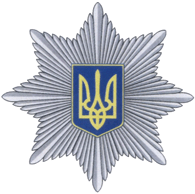 Положення про відділ з питань дотримання гендерної рівності МВС
ВИСНОВКИ З ТЕМИ
Нормативно-правові засади забезпечення принципу гендерної рівності є багаторівневими. Вони представлена низкою нормативно-правових актів, які за юридичною силою поділяються на три рівні: 1) закони України – Конституція України (встановлює основоположні засади рівності чоловіків і жінок в окремих статтях), конституційні, органічні та звичайні закони, що діють в різних галузях законодавства, зокрема конституційного, адміністративного, кримінального, цивільного, трудового, сімейного, соціального, медичного, інформаційного та ін.); 2) підзаконні нормативно-правові акти (постанови Верховної Ради України; стратегії, затверджені Президентом України; плани, схвалені Кабінетом Міністрів України, міністерствами, іншими ЦОВВ на виконання міжнародних гендерних стратегій; програми та плани місцевих державних адміністрацій та органів місцевого самоврядування та ін.); 3) міжнародні акти (загальні та спеціальні міжнародні документи, прийняті Радою Європи, ООН, Європейським Союзом, ОБСЄ та ін.).
Складність забезпечення гендерної рівності у різних сферах обумовлена системою економічних, політичних, соціальних та ідеологічних чинників, що потребують комплексної трансформації на рівні реформування загальнодержавної політики і підвищення рівня правосвідомості населення. На реалізацію принципу гендерної рівності в Україні негативно впливають існуючі гендерні стереотипи.